Technology and Skills in the Construction Industry
[Speaker Notes: These slides summarise the findings of a UKCES study into the role of technology in driving high level skills needs in the construction industry, with a specific focus on offsite construction. 

The study uses a broad definition of high level skills needs, based on national qualification levels: level 4 and above of the Qualifications and Credit Framework in England and level 8 and above of the Scottish Qualifications and Credit Framework. 

This covers such qualifications and programmes as Higher Apprenticeships, Foundation Degrees, Higher National Diplomas (HNDs), Degrees and Postgraduate Qualifications for example. The definition of high level skills was not based exclusively on qualification attainment however; experiential learning and Continuing Professional Development (CPD) are also valid forms of skills development at a higher level and were recognised as such throughout the research.]
Introduction
The UK Commission is working to transform the UK’s approach to investing in the  skills of its people as an intrinsic part of securing jobs and growth.  Key to our ambition is the need to encourage greater employer ownership of skills, working to secure long term sustainable partnerships.

This slide pack and accompanying evidence report present the case for more employers to invest in developing higher level skills in the Construction Industry. It explores the skills required to meet the demands created by existing and emerging technologies in construction. The main focus is on innovative modern methods of construction, particularly offsite construction.

Slide packs and reports are also available for a number of other sectors from: www.ukces.org.uk Each of the sectors are important to the economy in terms of driving up higher level skills through technological advancements. 

For information about this slide pack and accompanying report please contact:
Helen Beck (Helen.Beck@ukces.org.uk) 

Source information can be found in the notes section of each slide.
2
Storyboard
3
The UK construction industry today
The construction industry is a key sector for the UK economy, contributing nearly £90 billion with around 3 million jobs based in construction.
The sector is dominated by high levels of self employment, with small and  micro businesses accounting for around 95% of the sector, although large companies conduct a disproportionate proportion of the work by value.
The global construction market is forecast to grow by over 70% by 2025, with positive signs of growth for the industry in the UK.
A key challenge for the sector is to maintain its supply of skills, especially during periods of weak demand.
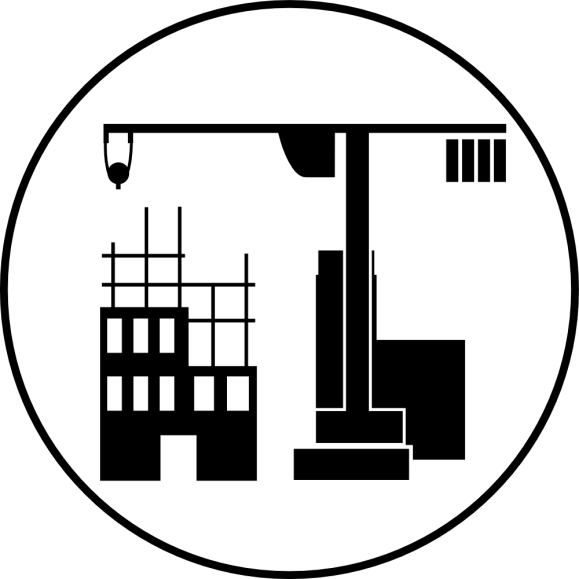 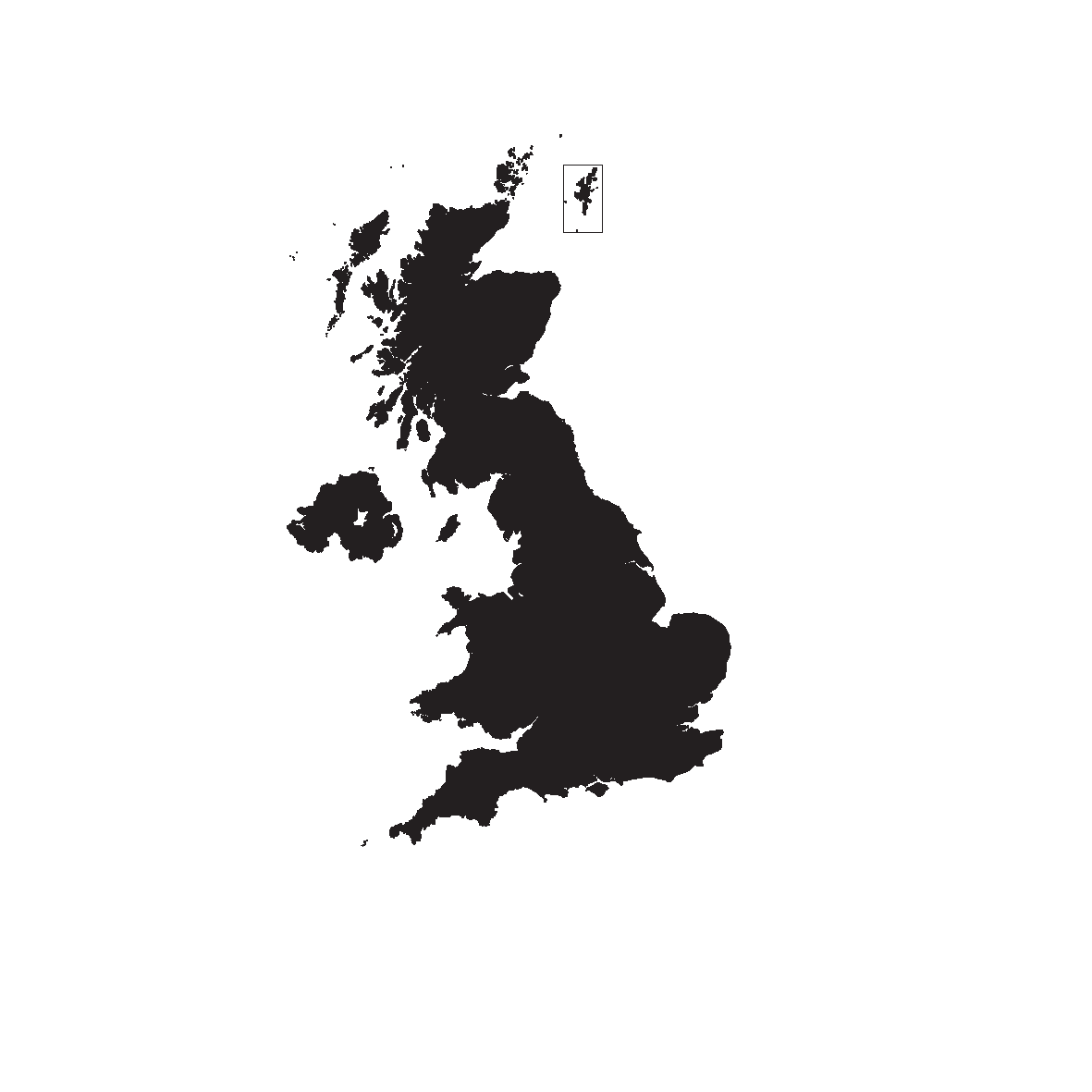 4
[Speaker Notes: Sources 

Bullet one: www.gov.uk/government/uploads/system/uploads/attachment_data/file/229339/construction-sector-infographic.pdf
                
Bullet two: Gambin, L. et al. (2012) Sector Skills Insights: Construction. Evidence Report 50. UKCES, London. Breuer, Z (2012) Sector Skills Assessment: Construction, Building Services, Engineering and Planning. Evidence Report 65. UKCES, London.

Bullet three: HM Government (2013) Construction 2025 Industrial Strategy: government and industry in partnership. H M Government, London.]
Technology in the construction industry
Technological change and the drive towards sustainable and low-carbon construction impacts on skills needs within the industry. High level skills will be needed to drive the development and use of innovative methods of building and the uptake of new technologies and materials. 
Modern methods of construction (MMC) have the potential to introduce greater efficiencies into the construction process, chiefly through innovations in building design and management – for example in adoption of Building Information Modelling (BIM) – and in offsite construction processes. 
This presents a major opportunity to build quicker, to a higher quality, more sustainably, foster innovation and compete on the global market.
MMC and the implementation of low carbon systems will require new skills and the adaption and upgrading of the skills of people currently working in the sector.
5
[Speaker Notes: BIM Modelling is in its essence a coordinated set of processes that are supported by technology. Underpinned by ever evolving technology, BIM adds value to the entire life cycle of the construction process by creating, managing and sharing all of the critical elements that make up the design and construction progression from beginning to end.  BIM incorporates data that is physical, commercial, environmental, and operational on every element of a development.]
The demand for skills and jobs
The study explores the skills required to meet the demands created by the use of offsite construction and the associated impact on job roles.
Aims to understand the requirements for high level (and supporting) technical skills, focussing on the supply chain from innovation to development through to use of technologies:
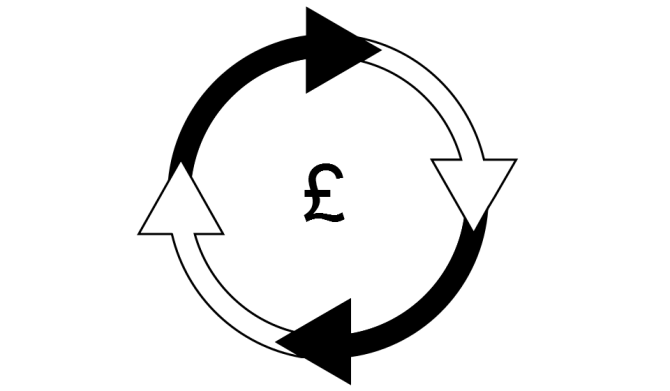 6
[Speaker Notes: The study followed the supply chain of innovative methods of construction as it filters to different tiers, starting with the ‘innovators’ of new technologies (such as universities and academics), the ‘developers’ of those technologies (such as manufacturers and large employers) and the ‘users’ (such as, designers, architects, construction firms and sub-contactors).

A mixed method approach of depth interviews, a literature review and roundtable discussion events was used.]
Definition of offsite construction
12% of construction takes place offsite. The most recent estimates (2006) suggest the value of offsite construction – specifically the part of the industry using techniques not as yet routinely used in mainstream construction – is around £1.5 billion. 
Four main categories of production are recognised as ‘offsite’ and these link closely with the manufacturing sector.
Offsite includes modules, pods, ‘kit’ homes, panelised systems and small scale items assembled offsite, such as windows and doors
Offsite is most commonly associated with pre-fabricated post war building but is increasingly technology driven
7
[Speaker Notes: Sources:

Gambin, L et al., (2012) Sector Skills Insights: Construction. Evidence Report 50. UKCES, London.

Taylor, M. (2010) “A definition and valuation of the UK offsite construction sector” Construction Management and Economics, 28(8): 885-896. 

The actual value of offsite construction varies by the methods and definitions used to measure the industry. 

Offsite construction has close links with the manufacturing sector due to offsite/prefabricated components and materials being manufactured in factories.]
Offsite construction: Context and drivers
The current recession has supressed the adoption of new technologies but there is a growing acceptance that offsite will increase in importance and is key in realising new opportunities for the construction industry.

Drivers influencing the uptake of offsite include:



Offsite is an opportunity to more tightly control costs, respond to Government targets for BIM and energy efficiency, increase efficiency in the build process and improve quality (including site health and safety).
Future potential will lie in new technologies with the most commercial application: not necessarily the most ‘innovative’ or technologically advanced concepts.
8
[Speaker Notes: One of the big advantages of offsite construction is the greater efficiency of the build process. The fit out of buildings can be done in the factory setting. Modular steel frame or timber frame systems can be adjusted for performance and cladded off site. Working together, architects and designers are able to create buildings that can be up and dry within a few weeks.]
Current geographical take up of offsite
Hubs of activity
At present the distribution of offsite construction activity is fairly irregular in terms of its geographical coverage. Some regional differences have been reported in the adoption of offsite:
Largely concentrated in the South of England (mainly infrastructure projects such as schools, prisons and hospitals);
Scotland has a large volume of timber frame production (as does Wales to an extent);
Some evidence to suggest production sites are commonly located in areas with a history of manufacturing;
Limited use of offsite method in Northern Ireland.

The training offer for offsite is equally as fragmented.
9
Skills for offsite
Core skills, knowledge and behaviours
10
[Speaker Notes: Onsite skills requirements are very different from conventional construction.]
Skills and job roles in offsite
“There is a need for multi-skilled people that are able to understand the interaction between different materials, for example if you put timber and insulation products together, that will require knowledge of factors such as condensation risk. It is less about the individual materials but more about how they interact”  (Technology developer)
Integral link with manufacturing sector
Offsite construction is closely associated with 
manufacturing: relating the build process to 
manufacturing processes. The management of this process and the interface between the offsite and onsite environment is critical.
A key function for the future will be subsequent onsite ‘assembly’ of offsite manufactured components: rather than ‘construction’ in the traditional sense.
Key differences between onsite and offsite
11
Skills and job roles in offsite
Primary, secondary and tertiary job roles required for offsite construction:
12
[Speaker Notes: Modern Methods of Construction, including offsite construction, dictate a need for ‘core’ or primary job roles in addition to others at secondary and tertiary levels.  

Primary job roles are essential for both design and delivery of offsite projects, whilst secondary job roles are required to contribute to delivery, for example by assembly offsite or onsite.  Tertiary roles carry out a supporting or indirect function, for example through scheduling of component delivery in a logistics role, procuring the right types of materials or by supplying finance for the project.]
Qualifications and training
Concerns with existing education, training and qualification provision:
“Businesses are developing their own, better solutions (than are offered by many training providers) to deliver training that is bespoke to their needs”  (Technology innovator)
Fragmented provision
Training is largely conducted in discipline silos
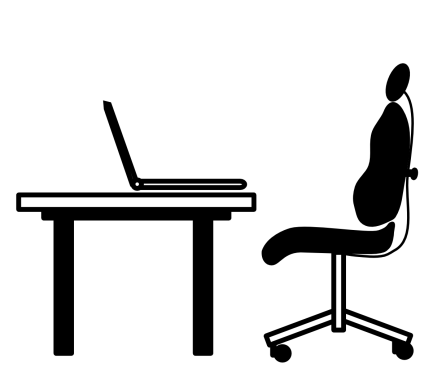 Disconnection between industry and academia
Limited understanding of offsite and some employer resistance to change
Much training takes place in-house
“There are not enough design engineers – we have been trying to recruit them for months. Because the right skills are not available in the market place the next best thing is to find people with the right drive and train them up” (Technology developer)
Apprenticeship provision focussing on ‘traditional’ brick and block construction methods
Bespoke nature of offsite creates challenges to provision of qualifications and training
13
[Speaker Notes: Interview and roundtable research participants perceived existing education, training and qualification provision as limited and experiencing the challenges above. Most training relating to offsite took place in-house.]
Example: Timber frame construction
“One of the main benefits in offsite timber frame construction is the speed at which erection can be carried out. We erected four new classrooms at a school in just less than 11 weeks, as a traditional construction project it would have taken months. Reducing timescales reduces disturbance and hazard”  (Timber frame manufacturer)
Using a prefabricated timber frame is much 
faster than traditional brick and block construction.
At present Scotland maintains the greatest 
market share of timber framed building at 
around 40% of all new housing.
14
[Speaker Notes: Source: Sustainable Homes, Timber Frame Housing online briefing: www.sustainablehomes.co.uk/Portals/63188/docs/Timber%20Frame%20Housing.pdf

For more information see full case study in the appendix of the full report.]
Timber frame construction: job roles
Job roles across all levels:
15
Example: Straw bale construction
Straw bale construction uses straw bales either as a loadbearing structure or as infill to an independent structural system.
Straw is warm, durable, renewable and has a negative carbon footprint, absorbing CO2 from the atmosphere.


Emphasis on drawing and planning, as well as fitting and erection onsite. Roles within factories manufacturing panels are commonly filled with those trained in traditional construction methods such as carpentry and joinery.
Skills for operational management and business roles include design, marketing and project management.
Few universities include modules on prefabrication.
Skills required
16
[Speaker Notes: For more information see the case study in the appendix of full report and www.modcell.com/news/technology-strategy-board-video/]
Future jobs and skills
The evolution of job roles
Multi-skilling and greater flexibility within
     job roles is likely for onsite assembly.
Offsite could result in multi-skilling becoming
     more ‘mainstream’, with smaller teams being required to assemble      
     components onsite, needing to work more closely together.
Occupations will be expected to work more collaboratively, rather than in silos, requiring a clearer knowledge and understanding of other job roles and how they contribute to the holistic offsite project. 
Roles may become more interlinked particularly at managerial and professional levels, for example, a technical sales role will require an overlap between commercial and technical skills.
“It is not really about new job roles, as it’s merely a transfer of skills from onsite to offsite.This will require people with a very good understanding of how systems are put together onsite”  (Technology developer)
17
Future jobs and skills
“Designing for manufacture is a skill that we need to work on. It’s a mix really of a traditional design architect and a consulting engineer role. It’s all about turning what was a construction process into a manufacturing process”  
User of technology
An increased requirement for:
Understanding of the design/manufacture/construction interface;
Highly developed skills in project management, scheduling and planning;
High level skills in marketing, technical 
   sales, influencing and negotiating;
 Wider adoption of a ‘whole life approach’ to structures.
“Offsite makes it more important to consider how work is planned, designed and scheduled. If managers have qualified with high level current qualifications but their expertise is traditionally onsite then it could be very difficult to move to offsite. It’s not necessarily the technical skills that are different but more the softer skills including planning, sequencing and link between design and build” 
User of technology
18
Future higher level job roles
Greatest impact of offsite is expected for:
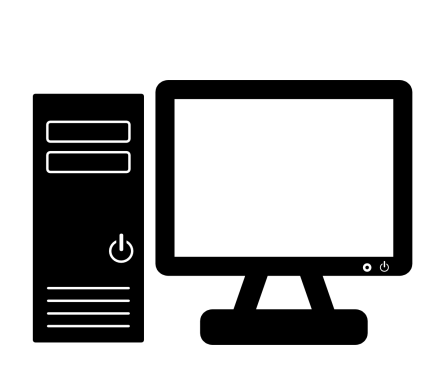 Architect
BIM Modellers
Designer
Planner
Site supervisor/manager or project manager
Structural engineer

Design office staff, including BIM modellers and CAD specialists
Engineers
Project managers
Quantity surveyors
Schedulers
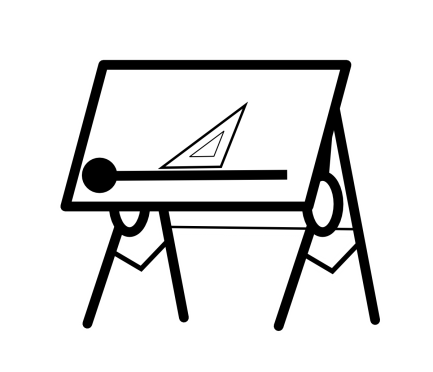 Future demand expected for
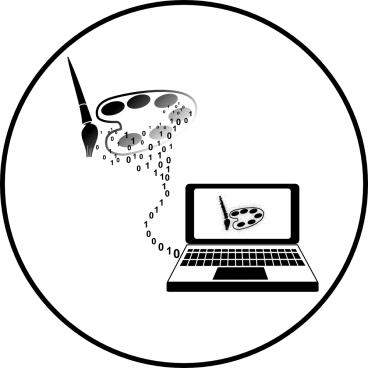 19
Opportunities
The increasing uptake and use of offsite construction can realise the following opportunities for the construction industry
Potential to encourage a greater diversity of people, including more young people, into the sector due to weatherproof working conditions and reduction in the use of manual labour;
Contribute to environmental and sustainability targets;
Respond to housing demand;
Realise cost savings through reduced build time;
Improve sector productivity and build quality;
Improve health and safety;
Increase efficiency in the construction process;
Greater integration of roles and collaborative working;
Expand construction export market to compete. globally
“Offsite construction carried out in factories can employ many thousands of people who would otherwise be out of work. It opens up a new labour market”  
Technology developer
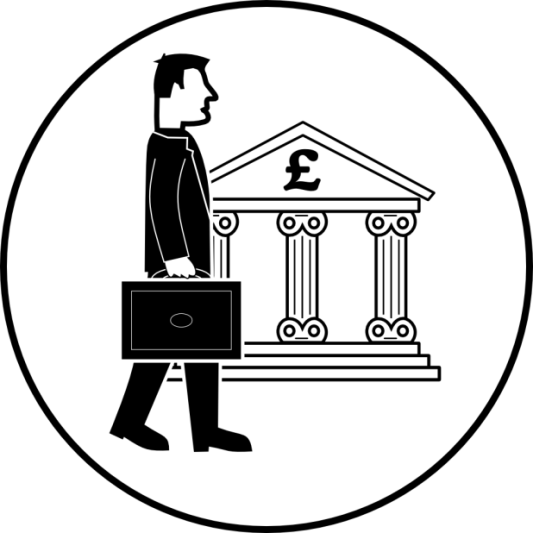 20
Challenges
The future potential of offsite is heavily influenced by a number of competing factors affecting the level of market demand
Construction industry can be conservative, leading to reluctance of some builders to adopt MMC/offsite;
Need to achieve critical mass in production to realise cost-savings and avoid high capital costs;
Risk averse financiers, investors and insurers; 
Time lag in new technologies reaching the market due to time required to gain certification and the recognition of new technologies;
Strong and established international competition;
Negative public associations with ‘pre-fabricated’ structures;
Patchy’ geographical distribution of offsite industry and expertise;
Lack of collaboration or direct connection between academia and industry;
Fragmented training provision offer;
Difficulties in forecasting growth and uptake of offsite technologies.
21
[Speaker Notes: Technologies need to be ‘mainstreamed’ first in order to develop consistent training packages]
Conclusions: Implications for government and the industry
Closer collaborative relationships
Greater collaboration between industry and academia to influence the design of training programmes and qualifications.
Consideration could be given to the creation of an Offsite Skills Network to bring together academia, research institutes and industry to share knowledge and establish an interface between innovation and commercial application.
Stimulating demand
Trade Federations and Professional Bodies may wish to work collaboratively on programmes to educate investors, industry stakeholders and home-owners.
22
Conclusions: Implications (continued)
Training and qualifications
A culture of ‘multi-skilling’ could be embedded at training stage. For instance, training could seek to equip students with a broader skills and knowledge base about offsite.
Training and education providers could consider approaches to offsite training provision in Austria and Germany and identify good practice which can be transferred to the UK.
Careers information
Advice and guidance to those seeking opportunities in the construction sector that includes consideration of offsite construction job roles could help offer clear pathways to higher level occupations and promote offsite to a greater diversity of people.
Continuing Professional Development
The construction industry is more likely to be able to take advantage of CPD that can be delivered flexibly (for example via webinars outside of core working hours), and that is not cost prohibitive.
23
01709 774800
info@ukces.org.uk
#hightechskills
24